Hvordan kan vi jobbe bedre med det vi har?
Anne-Kristin Imenes,
Psykologspesialist  og seniorrådgiver KORUS SØR
Med utgangspunkt i :
Barnevernsreform 2022 – en oppvekstreform
Kompetanseløftet for spesialpedagogikk og inkluderende praksis
Kommer: Tverrfaglig veileder for psykisk helsearbeid barn og unge
Mohammed (9 år) er redd 
og vil ikke på skolen
Oda (18 år) har angst 
og går lite ut
Nina (31 år) har 
søvnproblemer
Lars (17 år) har 
begynt 
å ruse seg
Per (25 år) har 
konsentrasjonsvansker 
og sliter med å stå i jobb
Problemstillinger
PLIKT: Kommunens «sørge-for» ansvar
RESSURSER: Hvordan bruke det vi har, bedre? 
Behov, dimensjonering, organisering

Organisering: Kan vi klare mer sammen? (hvordan?) 
Kompetanse: Kan kompetanseutvikling hjelpe oss? (hva da?)
Metodikk/verktøy: Kan de hjelpes på nye måter? (hvilke måter?)
Systemer/praksiser: Hvordan være et lag, få synergieffekter, arbeide på tvers?
KOMMUNENS PLIKT
Se kommunale planer i sammenheng
Barnevernloven kapittel 3: Forebygging og samordning 
Folkehelseloven – tenke helse i alt vi gjør
Selvmordsforebyggende (handlingsplan forebygge selvskading og selvmord)
Rusforebyggende (kommunal handlingsplan rus)
Voldsforebyggende (psykisk fysisk vold) 
Forebygge mobbing, utenforskap, frafall i skolen (Oppl § 9-A punkt 3,4,5)
Opplæringsloven § 9-a 2-5
Bygge godt læringsmiljø (snu negative miljøer)
Bygge støttende klassemiljø (bygge flokkfølelse, lagfølelse)
Fagfornyelsen – ny læreplan 2020: Folkehelse  og livsmestring som tverrfaglig tema
Lov om kommunale helse- og omsorgstjenester Hva er: Kommunens ”sørge for” ansvar?
Tilby nødvendige helse-og omsorgstjenester
Psykisk og fysisk helse
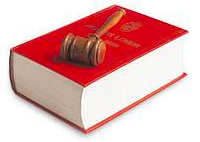 [Speaker Notes: Helse- og omsorgloven sier…
psykisk og fysisk helse
Psykiske vansker og psykiske lidelser
Både forebygge, behandle og tilrettelegge
Utredning, diagnostisering, behandling
Habilitering og rehabilitering]
8/26/22
8
Forebyggende plan er forankret i: Barnevernloven kapittel 3
§ 3-1.Kommunens og barneverntjenestens forebyggende virksomhet
Forebygging: Omsorgssvikt og atferdsvansker
Samordning
Kommunestyret selv skal vedta en plan for kommunens forebyggende arbeid etter første ledd. Planen skal beskrive hva som er målene for arbeidet, hvordan arbeidet skal organiseres og fordeles mellom etatene i kommunen, og hvordan etatene skal samarbeide.
For hvem?
Hvordan?
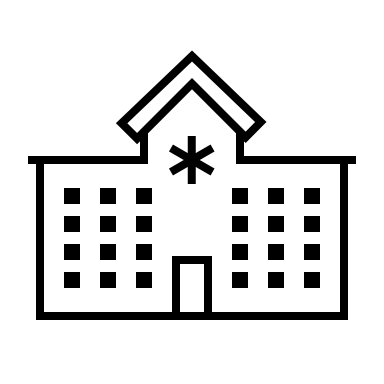 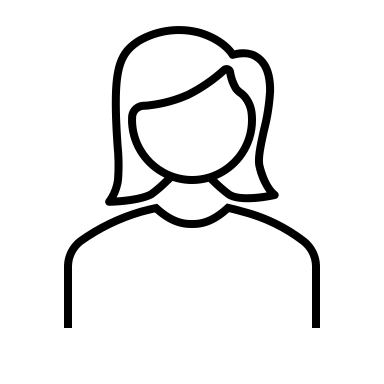 Barnets behov 
i midten
Bygge tjenester rundt
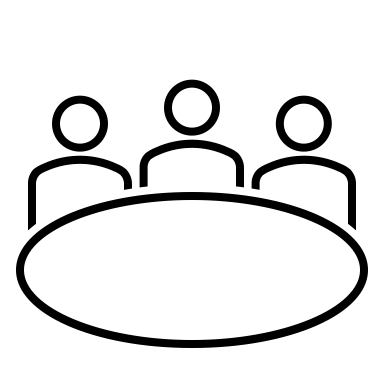 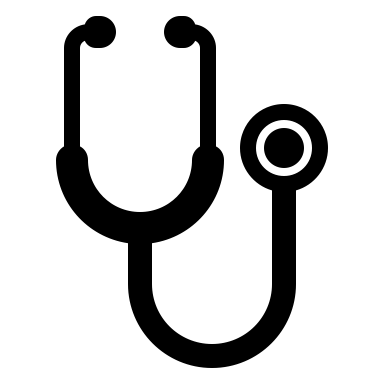 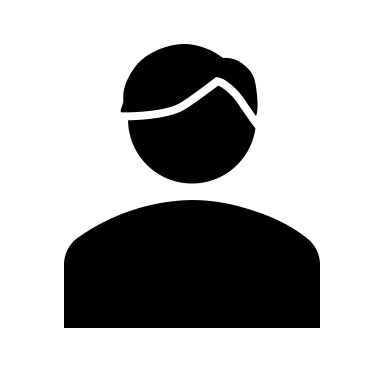 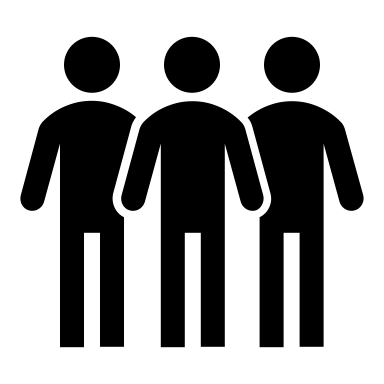 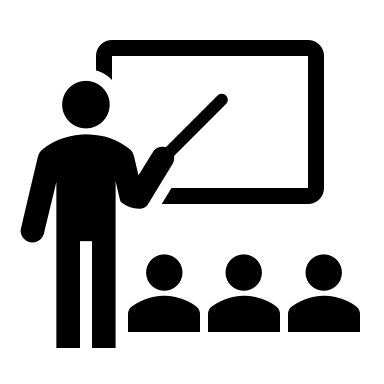 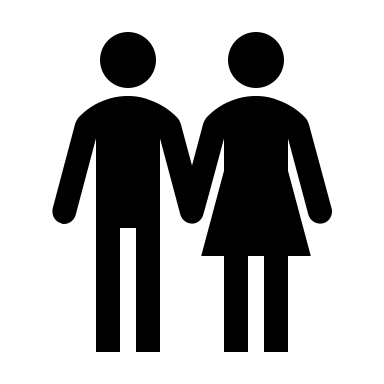 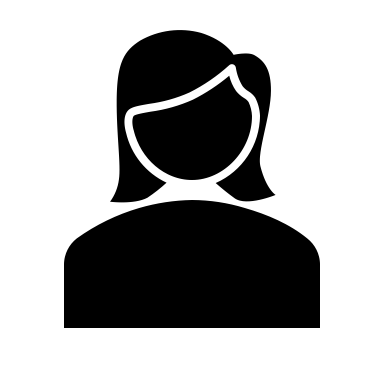 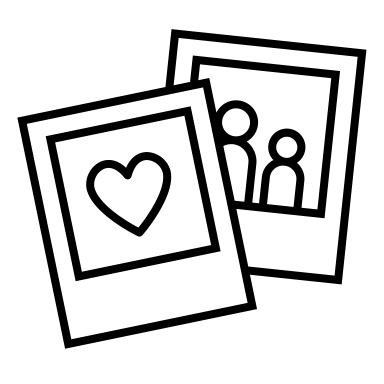 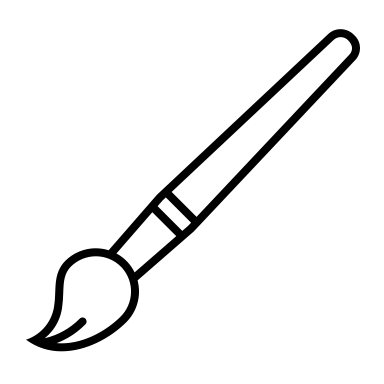 [Speaker Notes: Barneombudet sier: Barnet i midten og bygg tjenestene rundt.
Hvilket barn? Hvem er det mest trengende barnet?
James Heckman: å hjelpe de sårbare barna er det mest samfunnsøkonomiske investeringen
Målet: Omsorgssvikt og atferdsvansker]
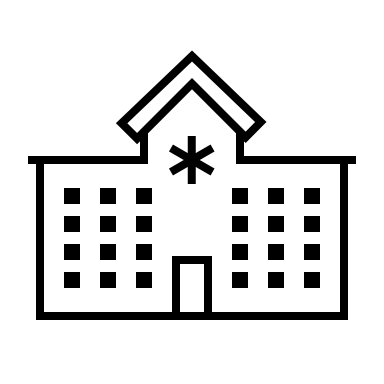 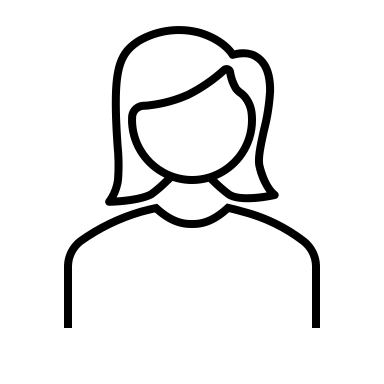 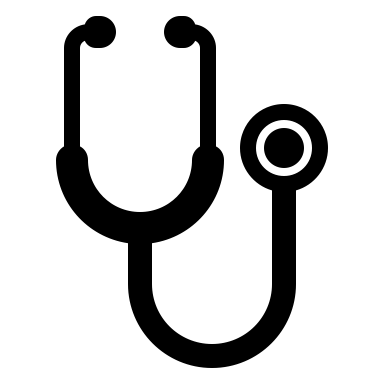 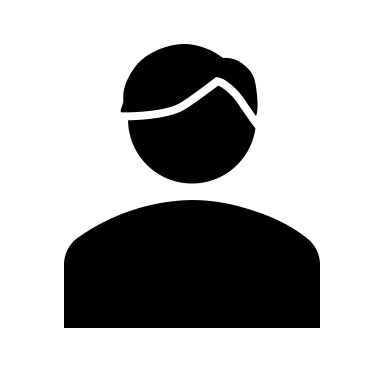 Barnevernsreformen:
Omsorgssvikt og atferdsvansker
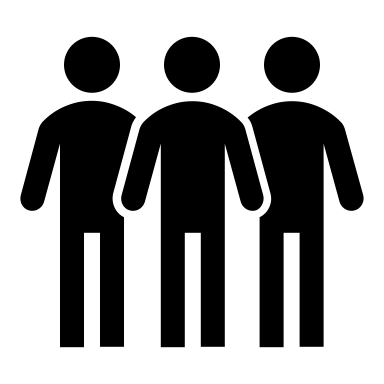 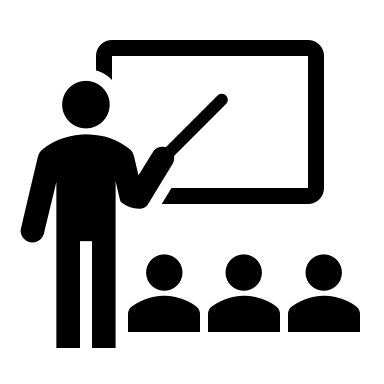 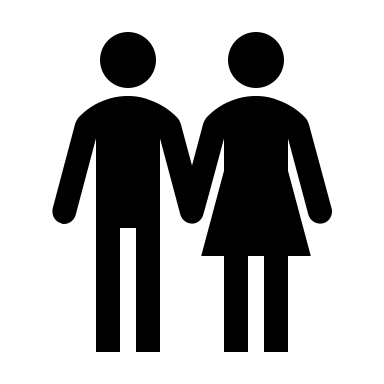 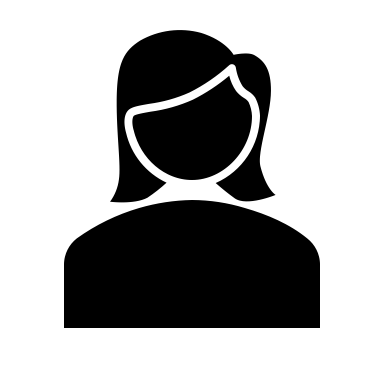 [Speaker Notes: Det vil være nytt og annerledes for mange å tenke at de skal understøtte barnvern
Hjelpe til og bidra. 
Men skal vi følge barnevernsreformen, er det akkturat det vi skal.
Alle tjenester i kommunen må hjelpe til og samarbeide om de barna som trenger det mest.]
Barn som 
deltar lite i fritidsaktiviteter, 
virker sosial isolert, 
har sosiale vansker
mangler utstyr og klær, 
foreldre følger lite opp, 
kan lite norsk, 
har dårlig helse, 
har flyttet mye...
Barnvernet - meldeplikten
Når det er grunn til alvorlig bekymring
Fare for mishandling
Alvorlige mangler i den daglige omsorgen
Livstruende eller alvorlig sykdom
Ikke dekket særskilt opplærings/hjelpebehov
Alvorlig omsorgssvikt
Alvorlige atferdsvansker
Menneskehandel
Skal til  NAV - Arbeids og velferdsforvaltningen?
Økonomisk hjelp til familier
Fritidsaktiviteter til barna
Kvalifiseringsprogram norskopplæring
Knytte kontakt helsevesen
Betale restansen i barnehagen
Gjeldsrådgivere
Ungdomsrådgivere
NAV-loven
Sosialtjenesteloven
Skole/barnehage: har opplysningsplikt til sosialtjenesten ved bekymring (Opplæringsloven     § 15-4 og barnehageloven § 45)  
Skal skje i samråd med foreldrene
[Speaker Notes: Opplæringsloven § 15-4:  https://lovdata.no/lov/1998-07-17-61/§15-4
Barnehageloven § 45: Barnehagepersonalet skal i sitt arbeid være oppmerksom på forhold som bør føre til tiltak fra sosialtjenesten eller helse- og omsorgstjenesten. Barnehagen skal av eget tiltak gi sosialtjenesten eller helse- og omsorgstjenesten opplysninger om slike forhold så langt opplysningene kan gis uten hinder av taushetsplikt.
Les mer i boken «Meldeplikt til barnevernet» side75]
Gradientutfordringen - Rike mennesker er friskere enn mennesker med lavere sosioøkonomisk status
er mer belastet med smerte, sykdom, nedsatt funksjonsevne og forkortet levealder

Resultater fra Folkehelseinstituttets tvillingundersøkelse viser at angstlidelser er seks ganger vanligere blant folk som avsluttet sin skolegang etter endt grunnskole enn blant de med høyest utdannelse (Folkehelseinsituttet 2011)
.
KS utenfor regnskapet: Anbefalte målgrupper
Barn i lavinntektsfamilier, norskfødt med innvandrerforeldre)
Barn i lavinntektsfamilier, hvor en eller begge foreldre ufør/sosialhjelp
Unge som er i fare for å ikke fullføre videregående på normert +2 år tid
Barn med hjelpetiltak i barnevernet
Barn med foreldre med psykisk lidelse eller rusproblem
Barn diagnostisert med depresjon eller angst
Barn diagnostisert med atferdsvansker

Last ned rapporten her (2019): 
https://www.ks.no/fagomrader/innovasjon/sosiale-investeringer/utenfor-regnskapet/slik-er-beregningene-gjort/
12/11/17
Anne-Kristin Imenes
17
Barnevernet – frivillige hjelpetiltak
Støttekontakt
Barnehageplass
Besøkshjem
Familieråd
PMTO – foreldreveiledning
Frivillig plassering
Risikosituasjoner
1) skadelig omsorg
2) vold og overgrep
3) emosjonell utilgjengelighet/fjernhet hos foresatte
4) alkohol og rus under graviditet
5) foresatte med psykisk lidelse eller rusmisbruk 
6) utviklingsvansker som ikke blir forstått og hjulpet
7) skadelig psykososialt miljø i barnehage og skole
8) skadelige strukturelle betingelser (mangler i boligforhold, relativ fattigdom, multistressende miljø.
[Speaker Notes: Risikosituasjoner kan være mye forskjellig, for eksempel 
1) skadelig omsorg
2) vold og overgrep
3) emosjonell utilgjengelighet/fjernhet hos foresatte (denne er viktig!)
4) alkohol og rus under graviditet
5) foresatte med psykisk lidelse eller rusmisbruk 
6)utviklingsvansker som ikke blir forstått og hjulpet
7) skadelig psykososialt miljø i barnehage og skole
8) skadelige strukturelle betingelser (mangler i boligforhold, relativ fattigdom, multistressende miljø. 

Barn med psykiske og fysiske funksjonsnedsettelser er mer sårbare og muligens mer utsatt for risikosituasjoner, vold og overgrep enn mange andre barn. For at kunnskapsspredning om tegn og signaler skal gi mening, bør kunnskapen om funksjonsvansker hos barn og smerteuttrykk også styrkes.]
Hva menes med skadelig omsorg?
Mangelfullt tilsyn/beskyttelse
Fysisk omsorgssvikt
Medisinsk omsorgssvikt
Utviklingsmessig omsorgssvikt
Utdannelsesmessig omsorgssvikt
Psykisk (emosjonell) omsorgssvikt
Parentifisering
Infantilisering av barnet
Offentlig omsorgssvikt
Omsorgssvikt av ufødt barn
Hva menes med vold?
Fysisk vold
Psykisk (emosjonell mishandling)
Materiell vold
Mishandling av eller vold mot barnet for at foreldrene selv skal få oppmerksomhet
Offentlig mishandling eller vold
Vold mot ufødt barn
Mishandling av ufødt barn
Seksuelle overgrep
Incest
Seksuell utnyttelse
Tilslørt/seksuelt ladet forføring
Manipulering for senere seksuell utnyttelse
Seksualisert vold
Uetisk veiledning
Offentlig utnyttelse og seksuelle overgrep
Hva menes med multistress?
Tre av fire brukere i barnevernet hører til de to laveste av i alt ni nivåer i sosioøkonomisk standard. 
Foreldre som lever med psykisk og fysisk lidelse, er traumatisert, er marginaliserte
RISIKOSITUASJONER jfr modellen for barns behov i sentrum
Skadelige strukturelle betingelser for barns utvikling
mangler i boligforhold 
relativ fattigdom
multistressende miljø
Risikosituasjoner ved foreldres kapasitet
Skadelig omsorg
Vold og mishandling
Emosjonell utilgjengelighet / fjernhet hos foresatte
Alkohol og rus under graviditet
Foresatte med psykisk lidelse eller rusmisbruk
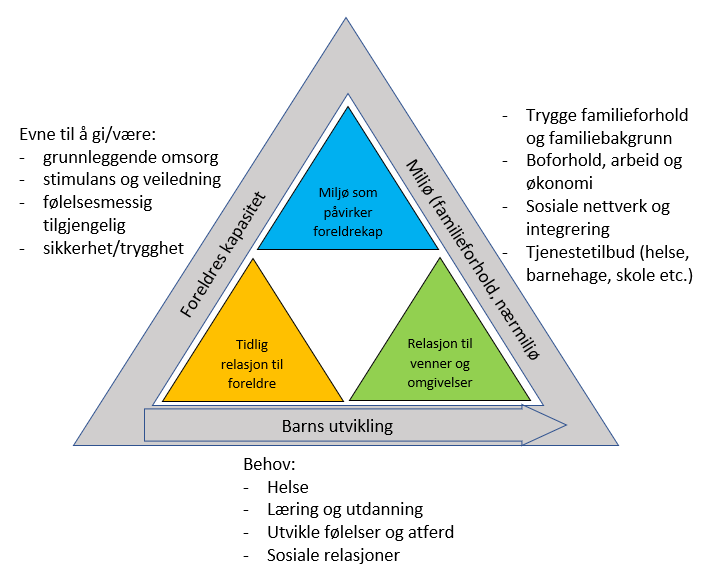 Risikosituasjoner for barns utvikling
Utviklingsvansker som ikke blir sett eller forstått
Skadelig psykososialt miljø i skoler og barnehager
BESKYTTELSESFAKTORER
Barnet har aldersadekvat eller bedre fungering på samtlige kompetanseområder: - Kognitiv / språk - Atferd / moral - Emosjonelt - Sosialt - Motorisk 
Barnet har venner / tilhører et sosialt fellesskap
Fra 8 –års alder: barnet har en hobby, fritidsinteresse – opplever mestring 
Barnet tilpasser seg godt til barnehage og skole, innordner seg rutiner, godtar grensesetting, er sosialt inkludert og har gode skolefaglige prestasjoner 
Fra 10 – års alder: barnet karakteriseres av optimisme, positivt selvbilde, lett å like, sosial av natur
Omsorgspersonene har god omsorgsutøvelse
Foreldre som er godt integrert i samfunnet og er i jobb / utdanning, har en god fungering og sosialt nettverk 
Kvello 2015, «Barn i risiko»
[Speaker Notes: 33. Barnet har aldersadekvat eller bedre fungering på samtlige kompetanseområder: - Kognitiv / språk - Atferd / moral - Emosjonelt - Sosialt - Motorisk Dette innebærer at barnet har gode mestringsstrategier 34. Fra 10 – års alder: barnet karakteriseres av optimisme, positivt selvbilde, lett å like, sosial av natur 35. Barnet har venner / tilhører et sosialt fellesskap 36. Fra 8 –års alder: barnet har en hobby, fritidsinteresse – opplever mestring 37. Barnet tilpasser seg godt til barnehage og skole, innordner seg rutiner, godtar grensesetting, er sosialt inkludert og har gode skolefaglige prestasjoner 38. Omsorgspersonene har god omsorgsutøvelse 39. Foreldre som er godt integrert i samfunnet og er i jobb / utdanning, har en god fungering og sosialt nettverk 

Eks: Jente 12 år deprimert under pandemi. I samtaler kommer det frem at hun blir mobbet og utestengt av to i klassen som kontrollerer resten av jentene. Hun har utviklet skolevegring. Gråter mye. Foreldrene frustrerte over at hun bruker mye tid på data, opplever at det er en del av problemet. Så viser det seg at at hun har gode stabile vennskap i flere land. En av nettvenne oppfordret til å søke hjelp. Foreldrene fortstod at data var medisin- som holdt henne oppe. Ekte venner på nett.]
Lese mer om risikofaktorer, beskyttelsesfaktorer?
Øyvind Kvello: Barn i risiko. Skadelige omsorgssituasjoner. Gyldendal forlag
En lærers oppgave å jobbe med dysleksi, men hva med sosialt utenforskap? Økonomi? Atferdsvansker? Svikt i hjemmet?
[Speaker Notes: Sikre godt forebyggende arbeid
Godt forebyggende arbeid fører ikke nødvendigvis til færre inngripende saker – tvert om kan stor innsats rettet mot forebygging innebære flere alvorlige saker ved at mørketallene blir redusert. 
God hjelp på alle nivåer
Det er viktig å sikre en balansert styrking av tiltak, og kommunen må sikre at den kan tilby god hjelp på alle nivåer i tiltakspyramiden, og at denne hjelpen er tilgjengelig når behovet oppstår.  
Klare roller og ansvar for forebygging
Det er avgjørende å ansvarliggjøre alle tjenestene i det forebyggende arbeidet. For å sikre dette bør dere definere klare roller og ansvar for forebygging. 
Adskilte roller knyttet til ansvar for universelle, selekterte og indikerte tiltak
I forsøket har kommunene sett at det kan være hensiktsmessig å dedikere adskilte roller knyttet til ansvar for universelle, selekterte og indikerte tiltak for å sikre at tilbud på alle nivåene ivaretas på en god måte. 

https://www.regjeringen.no/contentassets/84637c4607ff485296bdc54a9e4df3bb/sluttrapport_folgeevaluering-av-forsok-med-ny-ansvarsfordeling-mellom-stat-og-kommune-pa-barnevernomradet_110520.pdf]
Systematiske hjelpetiltak = forebygging
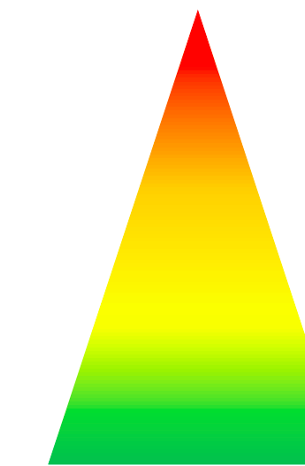 1. Skadelig omsorg
Handlingsrutine. Barnevernstiltak
Voksne snakker med barn og forelre
Veiledning
Home-start
Barn får kunnskap i bhg og skole
Inkluderende kultur bhg, skole
Gratis fritidstilbud
Støttende inkluderende foreldrenettverk
2. vold og overgrep
Handlingsrutine. Barnevernstiltak
Voksne snakker med barn og foreldre
Veiledning og samtaler
Barn får kunnskap i bhg og skole
[Speaker Notes: Risikosituasjoner kan være mye forskjellig, for eksempel 
1) skadelig omsorg
2) vold og overgrep
3) emosjonell utilgjengelighet/fjernhet hos foresatte (denne er viktig!)
4) alkohol og rus under graviditet
5) foresatte med psykisk lidelse eller rusmisbruk 
6)utviklingsvansker som ikke blir forstått og hjulpet
7) skadelig psykososialt miljø i barnehage og skole
8) skadelige strukturelle betingelser (mangler i boligforhold, relativ fattigdom, multistressende miljø. 

Barn med psykiske og fysiske funksjonsnedsettelser er mer sårbare og muligens mer utsatt for risikosituasjoner, vold og overgrep enn mange andre barn. For at kunnskapsspredning om tegn og signaler skal gi mening, bør kunnskapen om funksjonsvansker hos barn og smerteuttrykk også styrkes.]
Plan for forebygging (tiltak)
Plan for forebygging (hjelpetiltak)
[Speaker Notes: TIBIR, COS-P, De utrolige årene, etc. Finne ut hvor de hører hjemme]
Planen skal beskrive ansvar, 
ledelse, organisering 
og samarbeid
Kunnskapsbasert praksis
Statlige føringer er kunnskapsbaserte: Solid kunnskapsgrunnlag
Nasjonale retningslinjer
Veiledere

Forskning: KS/SINTEF: Utenforregnskapet, seks målgrupper
Forskning: SINTEF: Samfunnsøkonomisk lønnsomhet i lavterskeltjenester
Tiltakskartlegging 
– hva trenger vi mer av?
1 av 12 
barn 
har foreldre som strever med rus
(Torvik & Rognmo, 2011)
1 av 12 barn 
opplever 
grov vold 

(Mossige & Stefansen, 2016)
1 av 10 
barn 
opplever 
seksuelle overgrep
(Steine, Milde, Bjorvatn, Grønli mfl., 2012)
Faglig retnings-linje tidlig oppdagelseutsatte barn
[Speaker Notes: Vi har fått en ny faglig retningslinje for kommunene som heter Tidlig oppdagelse av utsatte barn og unge. I den står det at alle ansatte skal vite hvordan de kan snakke med barn de er bekymret for. Det er ledelsens ansvar å passe på at det skjer. Det betyr at i kompetanseplanene for ansatte bør det derfor være et punkt som handler om hvordan ansatte skal utvikle slik snakkekompetanse, øve, og vedlikeholde snakkekompetansen. Check!]
Størksen (2016):
Fulgte 244 5-åringer i 3 år:
Lav skår på relasjon mellom voksne og barn
Få vedvarende samtaler
Barn tok i liten grad kontakt
http://forskning.no/barn-og-ungdom-kommunikasjon-pedagogiske-fag-sosiale-relasjoner/2014/05/voksne-i-barnehagen-snakker
26.08.2022
www.rus-ost.no
36
[Speaker Notes: Det viser seg at vi voksne snakker ikke så mye med barna som vi tror. En studie fra 2016 viste at ”Voksne i barnehagen snakker lite med barna”
Professor Ingunn Størksen fulgte 244 norske 5-åringer i 3 år:Det hun fant var Lav skår på relasjon mellom voksne og barn, Få vedvarende samtaler, og at Barn tok i liten grad kontakt. Jeg syns undersøkelsen er en viktig tankevekker. Jeg mener at vi har alle et forbedringspotensiale, vi som jobber med barn og unge. Vi snakker nok mye til barna, men snakker vi MED barna?]
17 år
frykt for ikke å bli trodd
skyldfølelse for det som har skjedd
distansering for å unngå at det ubehagelige skal bli mer virkelig
manglende ord og begreper
forstod ikke at det var et overgrep 
(Steine, Winje, Nordhus, Milde mfl., 2017).
Ikke vent på at barn skal starte
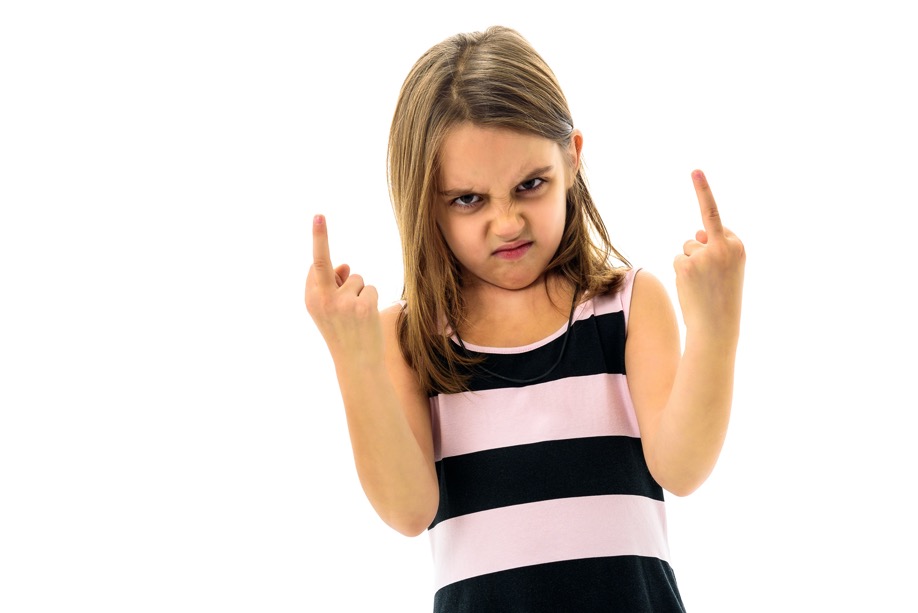 Å snakke, be om hjelp
Tillit som må øves opp

Kan ta en hel barndom
[Speaker Notes: Noen barn trenger mer hjelp i samtalen enn andre. De er ekstra sinte, eller ekstra avvisende. Da gjelder det å ikke bli fristet til å ta igjen, men beholde roen, tåle å bli avvist; orke de sinte følelser. Sånn kan vi kan hjelpe barn til å REGULERE sine følelser, når vi klarer å regulere våre.]
Bilde: Kunstner Kaja Dahle Nyhus, i boken ”Krigen” av Gro Dahle og Kaja Nyhus
Gjengitt med tillatelse
26.08.2022
40
[Speaker Notes: Mange barn strever med å svare på voksnes spørsmål. ”Vet ikke” sier de. Hva tenker du? Vet ikke? Hvorfor gjorde du det? Vet ikke, svarer de. Mange ”vet ikke” barn vet faktisk ikke hva de føler. De har aldri lært å kjenne etter og enda mindre sette ord på virkeligheten sin, for den virkeligheten de lever i, er nokså ordfattig, snakkefattig. Noen lever i en virkelighet med en haug med ting som ikke skal snakkes om. Noen bærer på tause erfaringer som ikke er møtt, for de voksne har kanskje hatt nok med seg selv, eller de har ikke visst hvordan de kan møte barnets følelser.]
Samtaler med barn starter i hverdags-samtalene
[Speaker Notes: Samtaler med barn starter i hverdagsdialogene. Vi må øve i det små, for å klare å snakke når noe er vanskelig. Vi må øve sammen med barna på å sette ord på det som skjer rundt oss. ”Du vil ha de gule klossene, det blir kult, det er jo en racerbil, skal jeg hjelpe deg å lete?”. Da, når vi snakker sånn, mens vi holder på, snakker vi nesten som sportskommentatorer, som tekster filmen, og beskriver og forklarer. Det lærer barn masse av!]
HMS-opplæring for barn
Alkohol som tema
[Speaker Notes: Photo by CDC on Unsplash]
[Speaker Notes: Fellesskap: Vi må oppjustere kraften som ligger i å ha en flokk og kjenne tilhørighet til et fellesskap. Det er undervurdert. Mor, om datter som fikk spes ped timene lagt til klassen, og ikke lenger gitt ut på gruppe hver dag: «Nå er datteren min innenfor igjen. Jeg har fått tilbake datteren min.»]
www.robustungdom.no(lekehefte m.m)
https://www.io.kommune.no/tjenester/skole-og-utdanning/robust-ungdom/
[Speaker Notes: Alt materiell er samlet på nettsiden og er fritt tilgjengelig]
Eksempler tiltakskompetanse
Psykososiale skoleprogram
Alle barn lærer bedre visuelt 
Forutsigbarhet, struktur, gode planer
Språk- og begrepstrening
”Helt nødvendig for noen, nyttig for flere, bra for alle”
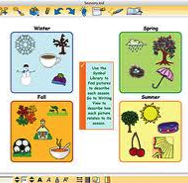 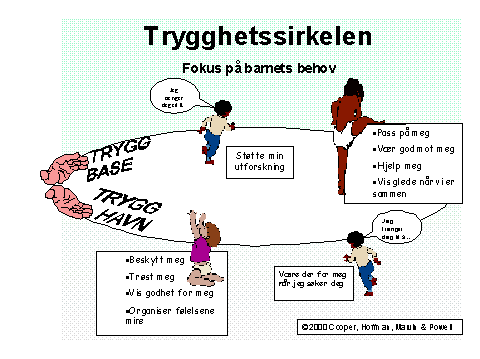 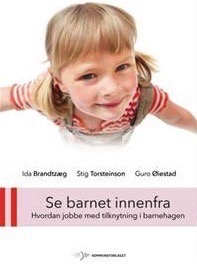 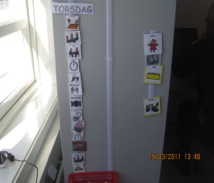 26.08.2022
Psykologspesialist Anne-Kristin Imenes
ORGANISERING
Samordning et sviktområde
Om vi bare gjør det vi pleier, bidrar vi til svikten
						(FAFO 0-24 samarbeidet)
[Speaker Notes: Flere tilsyn og offentlige utredninger har dokumentert at manglende samarbeid mellom tjenester har ført til at utsatte barn og unge ikke har fått hjelp tidlig nok eller den oppfølgingen de trenger.]
Vi må bestemme oss for å tette hull i systemetBort fra kun tjenesteorienteringtil merbrukerorientering- behovene i sentrum- ikke hva din bhg/skole/tjeneste pleier å tilby
DIMENSJONERING
Hvordan prioritere riktig?
Røyken kommune – Familiehjelpen: Manglet klare prioriteringer av målgrupper? Ble spist opp av alt mulig og ble utilgjengelig for barnevernet
Færder kommunene – Barnevernet ble selvforsynt med egne tiltak. Lite samarbeid. Nå: Opprettes felles tiltaksavdeling i kommunen, så flere får tilgang uten at det meldes barnevern (skolevegring etc)
Alta kommune: Prioriterte tilbud i rød sone (opprettet egen institusjon). Et nytt hjemmeteam har avlastet psykisk helsetjeneste, for å unngå overbelastning

https://www.regjeringen.no/no/dokumenter/forsok-med-ny-ansvarsfordeling-mellom-stat-og-kommune-pa-barnevernomradet/id2702569/
[Speaker Notes: Eksempleme er hentet fra BUFDIR og evalueringsrapporten fra pilotkommunenes utprøving av barnevernsreformen.
https://www.regjeringen.no/no/dokumenter/forsok-med-ny-ansvarsfordeling-mellom-stat-og-kommune-pa-barnevernomradet/id2702569/]
Aktiv prioritering
Det mest alvorlige fremfor det mindre alvorlige
Prioriterte målgrupper
Lett tilgang til vurdering og tidlig hjelp
Vurdere summen av risikofaktorer
Kriser, førstegangshenvendelser og samarbeidssaker bør prioriteres
Vold, overgrep og alvorlig bekymring
Mobbesaker
Nye tilfeller av angst og skolevegring hos barn
Samarbeid med andre tjenester så barnet får rett hjelp til rett tid
Betyr: Barnevernssaker må prioriteres av helsetjenesten og PPT også
«Når en kollega spør, må det gå foran alt annet for at tverrfagligheten skal virke»
men da må vi bli kjent
KOMPETANSE
Hvilke tilstander gir rett i spesialist-helsetjenesten?
[Speaker Notes: Hvilke tilstander gir rett i spesialist-helsetjenesten?Svar: De alvorlige  - og/eller vedvarende

Det er to tilstander som IKKE gir rett til spesialisert helsehjelp. Hvilke?
Svar: Skolevegring og språkvansker]
Vurdere dette ved skolevegring:Kan da likevel utløse rett til spesialisert helsehjelpKilde: Prioriteringsveilederpsykisk helsevernbarn og unge
8/26/22
56
Skulder ved skulder arbeid
Gjøre den andre god
Synergieffekter av kompetansedeling
Å gjøre sammen med, i stedet for å overta saken
[Speaker Notes: Skulder ved skulder: Gjøre den andre god
Synergieffekter av kompetansedeling
Å gjøre sammen med, i stedet for å overta saken
Marit og jeg gjorde traumesamtale med familie sammen]
SYSTEMER
/PRAKSISER
Har vi rutiner for...
Systematisk brukermedvirkning
Selvmordsrisikovurdering, forebygging av selvmord, selvskading
Pårørendearbeid, involvering
Fastlegesamarbeid, NAV-samarbeid, spes.helse samarbeid, barnevern, PPT etc
Spørre om vold, rus og overgrep, varsling? 
Rutiner for avdekke alvorlige og sammensatte behov (samtidig psykisk lidelse og rus, økonomi)
Rutine for kriseoppfølging
Behov for IP (samordning andre tjenester)
Planen bør følges opp med drøftinger, og ikke havne i en skuff
prioriteringer 
ressurser 
Samarbeid
rutiner
Takk for meg!
Anne-kristin.imenes@gmail.com
www.psyologimenes.no
Tlf 90755410
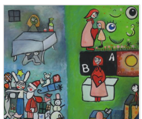 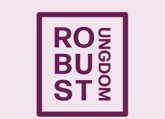